МБУ КЦСОН по Металлургическому району города Челябинска.
Возраст не помеха
Определение
Гериатрический синдром – это многофакторное возраст ассоциированное клиническое состояние, ухудшающее качество жизни, повышающее риск неблагоприятных исходов и функциональных нарушений. В отличие от традиционного клинического синдрома гериатрический синдром не является проявлением патологии одного органа или системы организма, а отражает комплекс изменений в нескольких системах организма. Возникновение одного гериатрического синдрома повышает риск развития других гериатрических синдромов.
Гериатрические синдромы
- саркопения
- старческая  астения
- деменция
- мальнутриция
- депрессия
- синдром поведенческих и психических нарушений
- падения
- остеопороз
- снижение мобильности
- нарушение равновесия
- ортостатический синдром
- недержание мочи/кала
Другие гериатрические синдромы
- головокружение
- снижение зрения
- снижение слуха
- обезвоживание
- дисфагия
- пролежни
- нарушение сна
- констипационный синдром
- болевой синдром
- полипрогмазия
- одиночество
- социальная изоляция
Старческая астения
Наибольший интерес для врача первичного звена представляет синдром старческой астении/СА/.  СА это гериатрический синдром, характеризующийся возраст ассоциированным снижением физиологического резерва и функций многих систем организма, приводящий к повышенной уязвимости организма у людей старшего возраста к воздействию эндо- и экзогенных факторов, с высоким риском развития неблагоприятных исходов для здоровья: потери автономности, зависимости от посторонней помощи, повторные госпитализации, потребность в долгосрочном уходе  и смерть. Развитие СА может быть предотвращено, отсрочено или замедлено. Эти задачи можно решить в отделении дневного пребывания для людей старшего возраста.
Отделение дневного пребывания
Отделение дневного пребывания для у людей старшего возраста и людей с инвалидностью/ОДП/ функционирует в структуре Комплексного центра социального обслуживания населения. Оно является неотъемлемой частью системы долговременного ухода. ОДП относится к отделениям полустационарного типа и предназначено для оказания социальных, бытовых, правовых, культурных, медицинских услуг гражданам, сохранившим способность к самообслуживанию и активному передвижению, с привлечением их к посильной деятельности и поддержания активного образа жизни. Отделение предоставляет социальные услуги гражданам старшего возраста.
Задачи социально-медицинской реабилитации в одп
Восстановление и поддержание навыков, необходимых при выполнении действий важных и значимых для жизни человека
Восстановление и поддержание здоровья у людей старшего возраста
Увеличение у людей старшего возраста адаптационных возможностей к современным условиям жизни
Уменьшение социальной изоляции и одиночества
Обеспечение социально-оздоровительных запросов граждан, имеющих трудности в их самостоятельной реализации
Восстановление способностей к самостоятельной семейно-бытовой деятельности
Профилактика развития гериатрических синдромов
Практическая  часть
В целях написания практики была проведена диагностика синдрома старческой астении у людей старшего возраста находящихся в ОДП во время проведения анализа. Всего обследовано 21 человек в возрасте от 70 до 93 лет. Среди них мужчин – 4 человека, женщин – 17 человек.    
Диагностика синдрома  старческой астении состоит из 2х этапов: 1. Скрининг старческой астении. 2. Комплексная гериатрическая оценка.
Алгоритм скрининга ССА
Опросник «Возраст не помеха»
Краткая батарея тестов физического функционирования
Результаты скрининга  «Возраст не помеха»
1 – 2 балла            19 человек

                      3 – 4 балла            2 человека

                      Более 5 баллов    0 человек

    Для двух человек, набравших по 4 балла, была проведена краткая батарея тестов физической активности. Одна пациентка выполнила задание на 9 баллов, а одна – на 10 баллов.
Другие тесты
Динамометрия мышечной силы кисти
«Пятикратный подъем со стула»
«Рисование часов»
У всех испытуемых имеет место снижение силы мышц кистей рук. 
У всех людей старшего возраста сохранена физическая активность
С тестом Рисования часов частично не справился один человек
Принципы оказания помощи в  ОДП
- Сохранение и поддержание активности и улучшение качества жизни; 
- Пациент - ориентированный подход;
- Взаимодействие с семьей, лицами, осуществляющими уход; 
- Преодоление барьера общения с людьми старшего возраста;
- Индивидуальный подход в выборе тактики ведения;
- Активное выявление потребности в гериатрической помощи;
- Преемственность ведения у людей старшего возраста между  медицинскими и социальными учреждениями;
- Акцент на долговременную помощь;
- Обеспечение межведомственного взаимодействия (здравоохранение и   социальная помощь);
Методы профилактики развития гериатрических синдромов у пациентов ОДП.
- Образование в школе "Здорового образа жизни и активного долголетия";
  - Физическую активность - групповые и индивидуальные занятия 
   лечебной физкультурой, тренинги. 
- Проведение занятий и тренингов, восстанавливающих психо-эмоциональный баланс и работоспособность, повышающих жизненный тонус;
- Скандинавская ходьба, прогулки;
- Обучение самомассажу;
- Поддержание когнитивных функций: тренинги для замедления потери
   памяти, тренинги функций внимания, оперативной памяти 
- Развитие творческого потенциала: творческие занятия, кружковая работа;
- Арттерапия: занятия музыкой, пением, чтением стихов, участие в 
   конкурсах, концерты художественной самодеятельности;
- Игротерапия: домино, лото, шашки, шахматы ;
- Развлекательная трудотерапия;
- Занятия вышиванием, рисованием, лепкой;
заключение
В Отделении Дневного Пребывания МБУ КЦСОН находятся на медико-социальной реабилитации люди старшего возраста, не имеющие гериатрических синдромов. Задачей ОДП является проведение профилактики развития этих синдромов с использованием имеющихся на вооружении методик, чтобы люди старшего возраста могли жить полноценной жизнью и их старение было успешным.
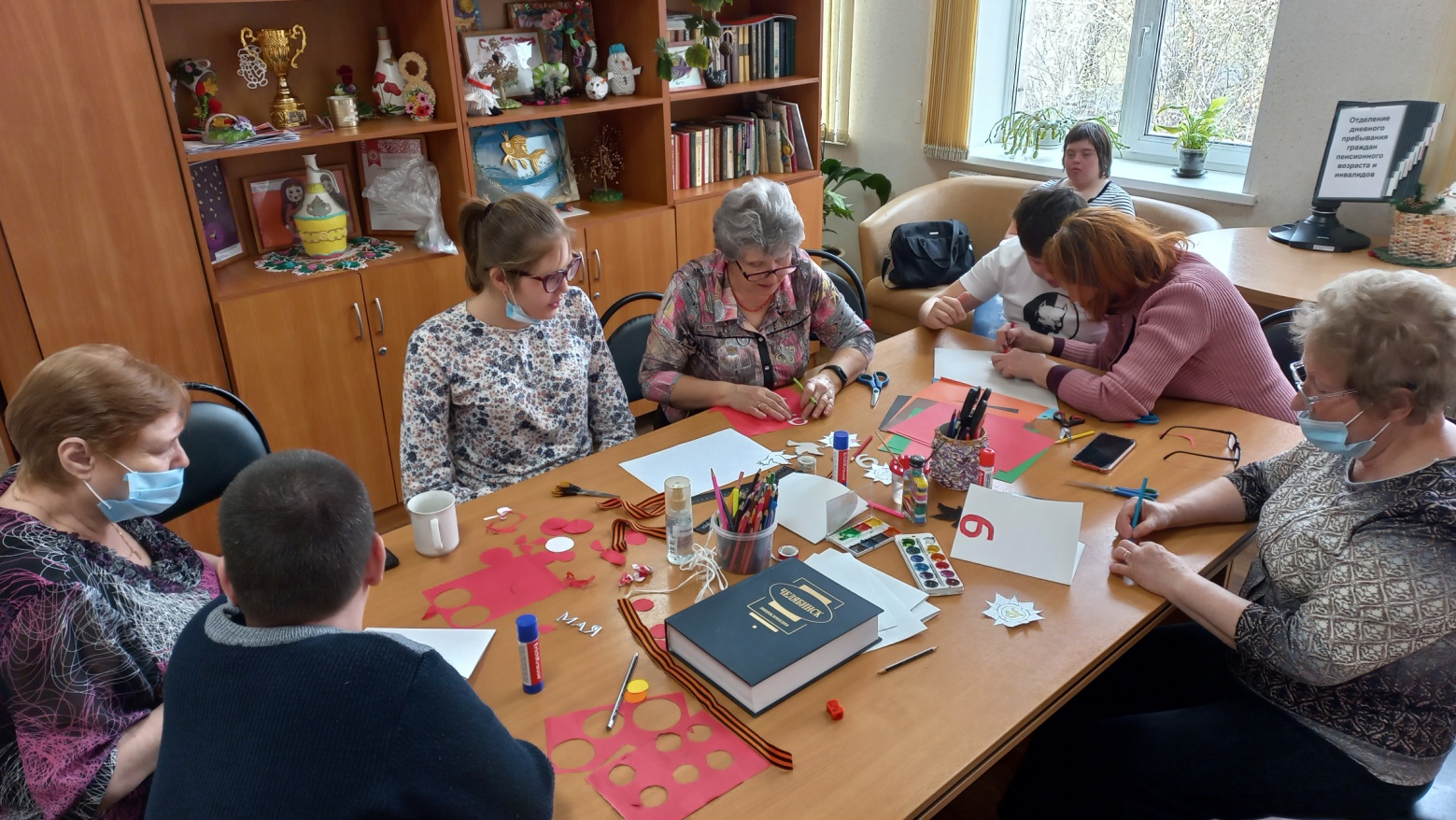 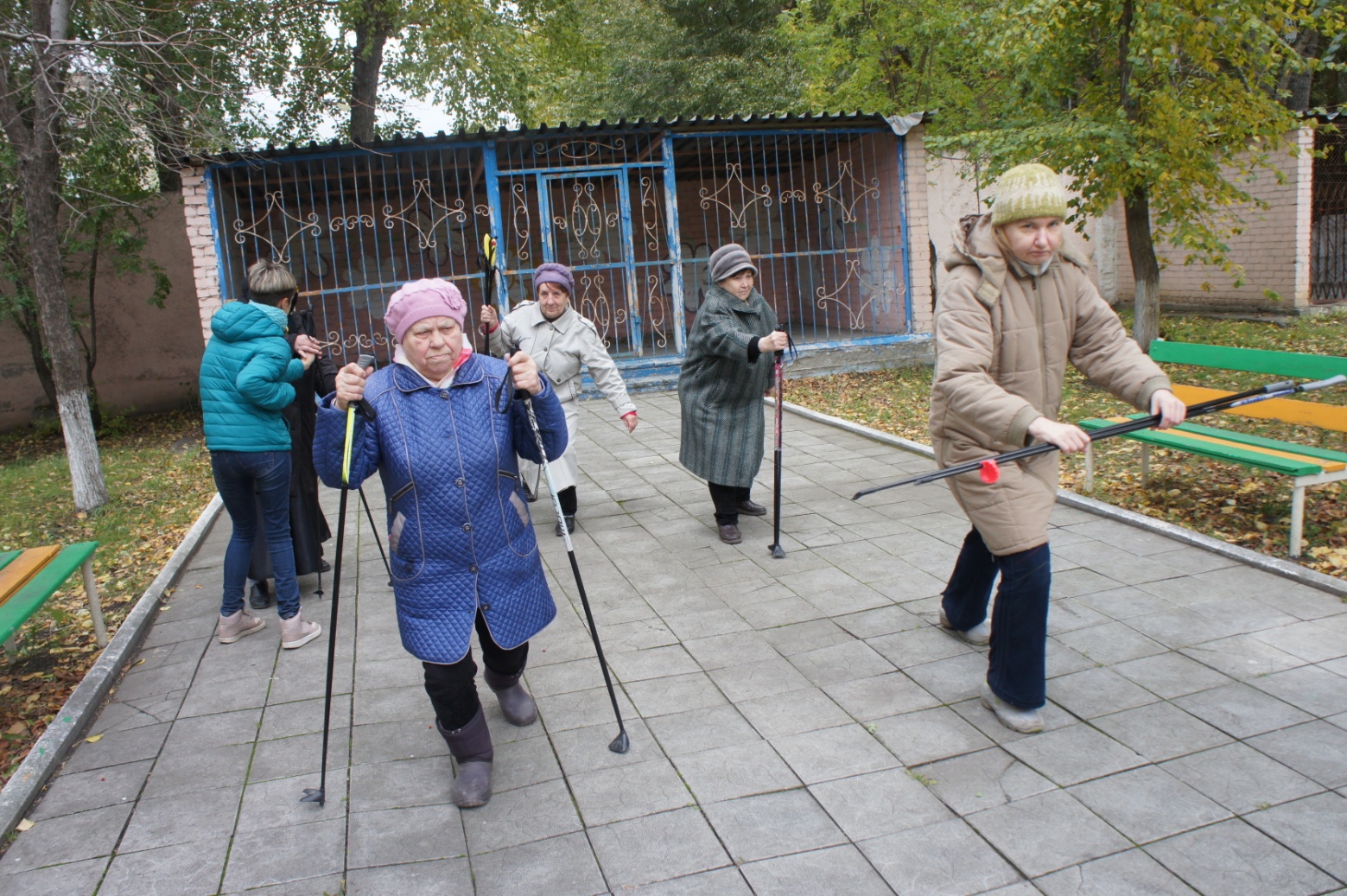 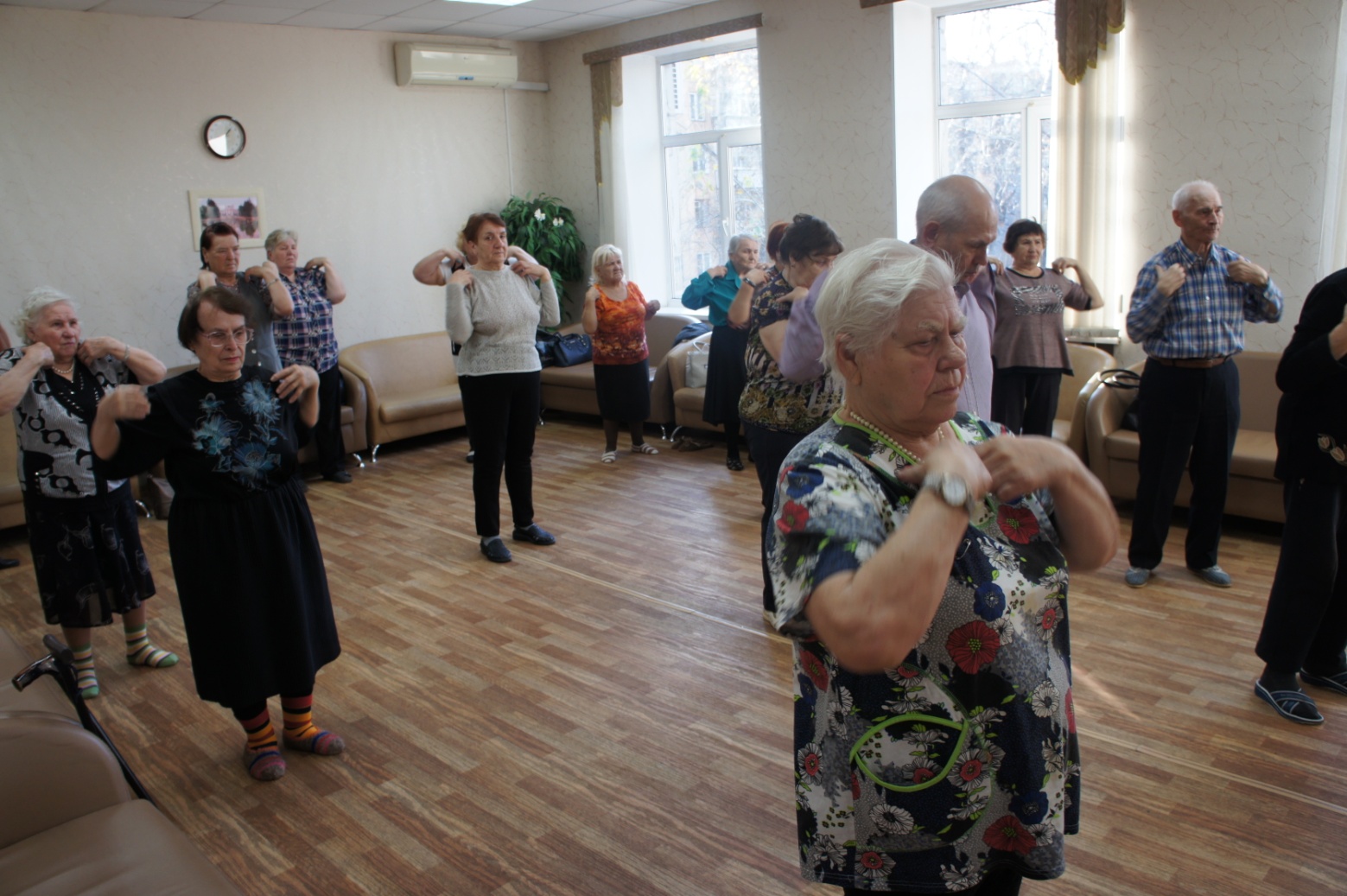 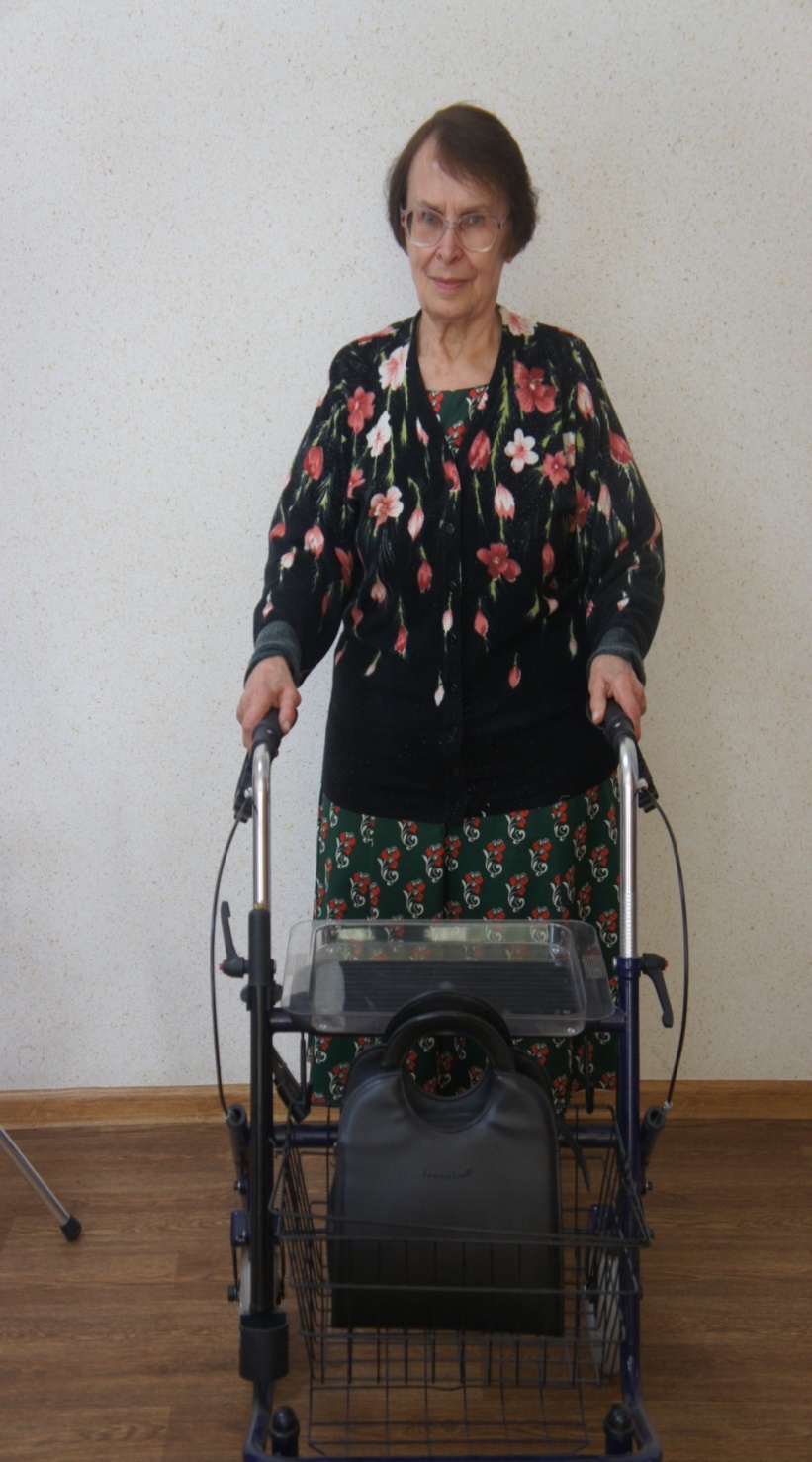